Язык R  лекция 5
Артем Артемов
Елена Ставровская
Анастасия Жарикова  

30 сентября 2016
reshape2
2
reshape2
>install.packages("reshape2")
>library(reshape2)
>a=data.frame(name=c('John', 'Mary', 'Peter', 'Susan'), 
	       sex=c('m','f','m','f'), 
                        age=c(26,21,19,29),  
                        weight=c(82, 56, 79, 60), 
                        height=c(182, 171, 179, 175))
3
«Расплавление» данных
> a_melt -> melt(a, id.vars = c('name','sex'), variable.name = c('a_variable'), 
	value.name = 'a_name')
4
Формирование данных
> dcast(a_melt,
name ~ a_variable)
> dcast(a_melt,
name + sex ~ a_variable)
5
ggplot2
6
ggplot2
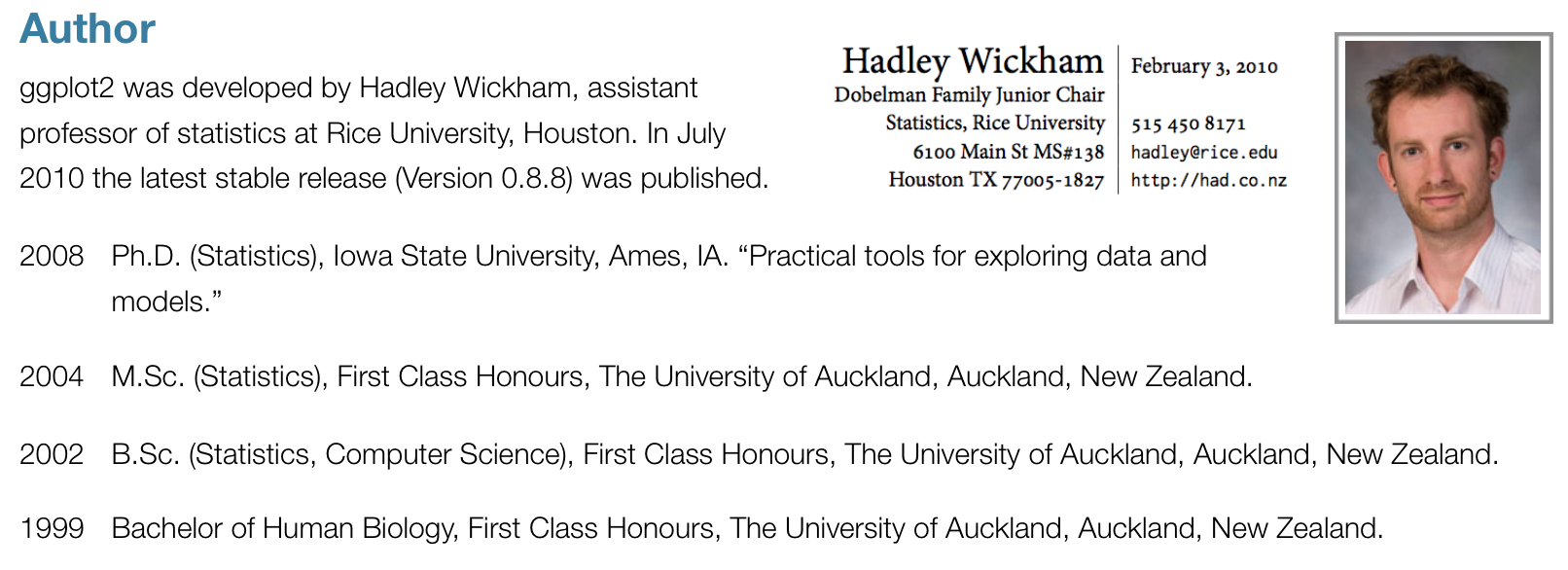 http://www.ceb-institute.org/bbs/wp-content/uploads/2011/09/handout_ggplot2.pdf
Установка и загрузка пакета:
> install.packages("ggplot2")
> library("ggplot2")
7
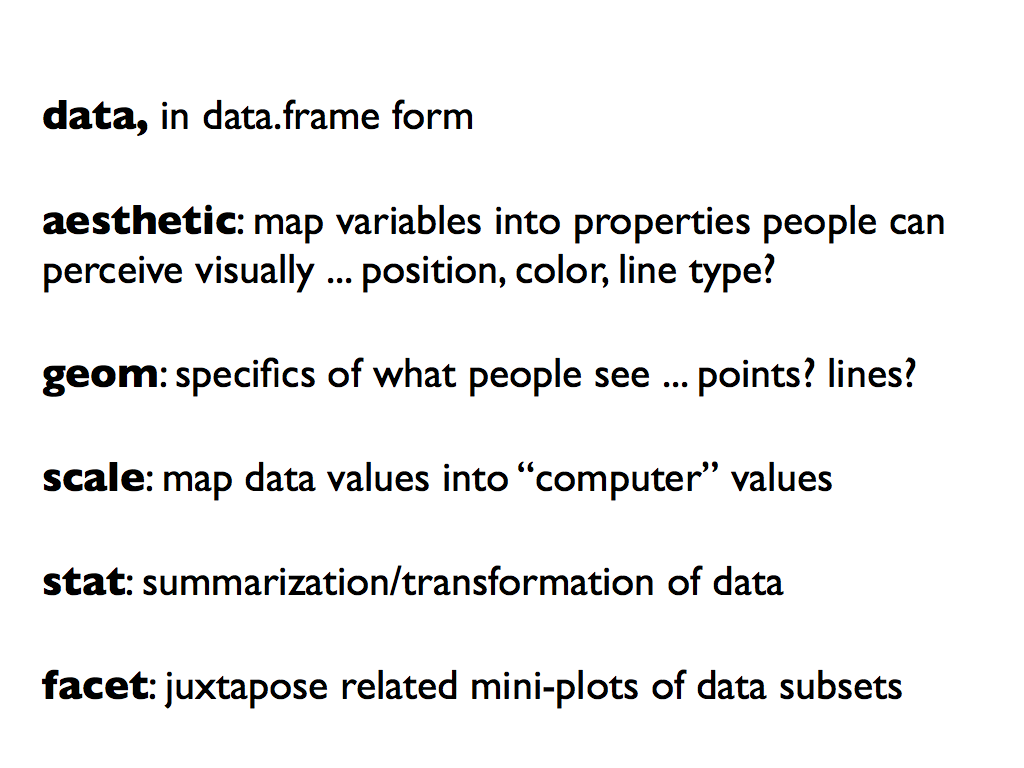 8
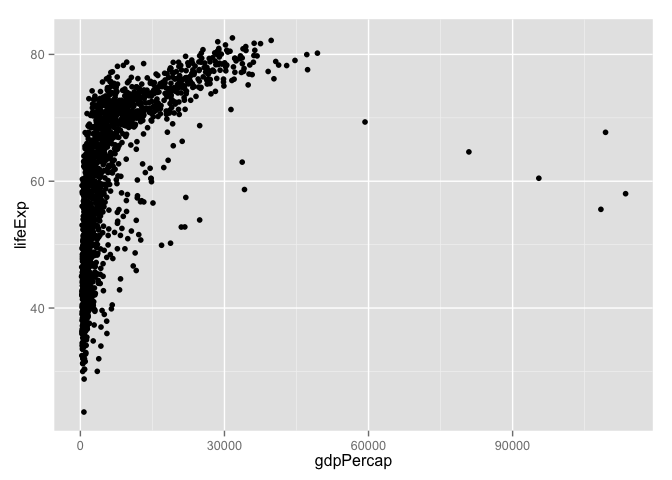 p <- ggplot(gapminder, aes(x = gdpPercap, y = lifeExp))
p + geom_point()
9
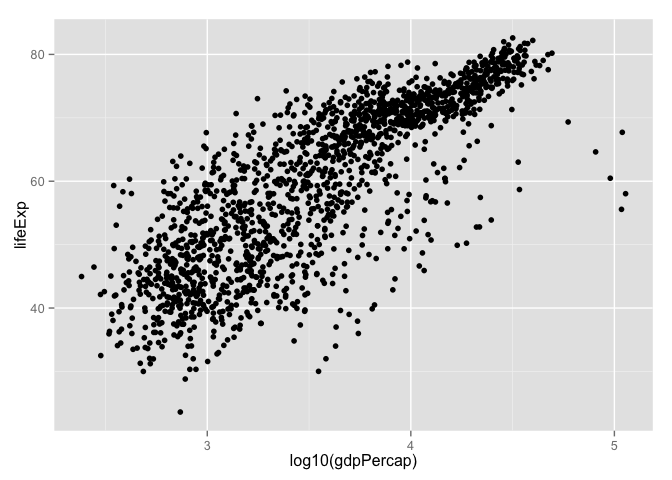 ggplot(gapminder, aes(x = log10(gdpPercap), y = lifeExp)) + geom_point()
10
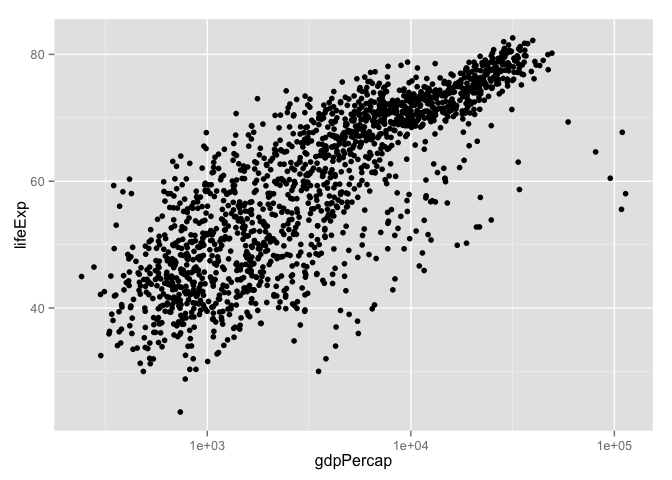 p + geom_point() + scale_x_log10()
11
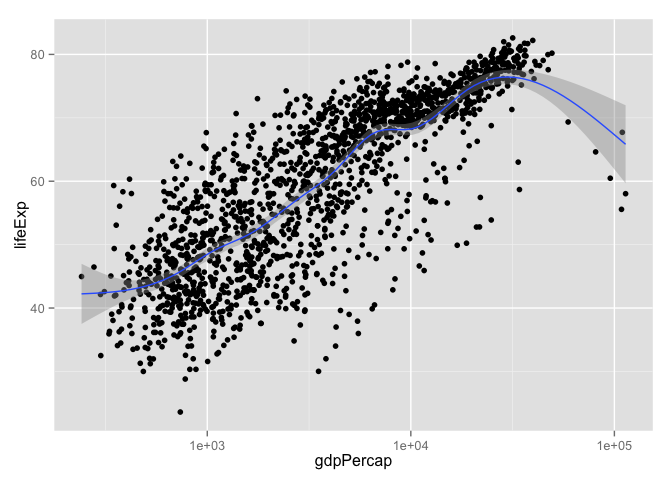 p + geom_point() + geom_smooth()
12
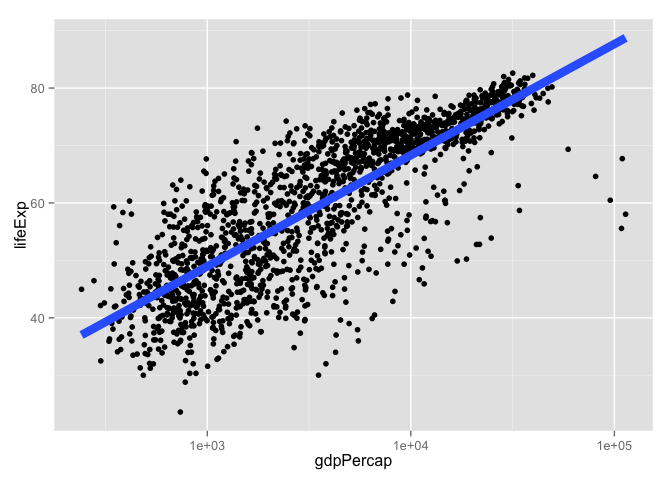 p + geom_point() + geom_smooth(lwd = 3, se = FALSE, method = "lm")
13
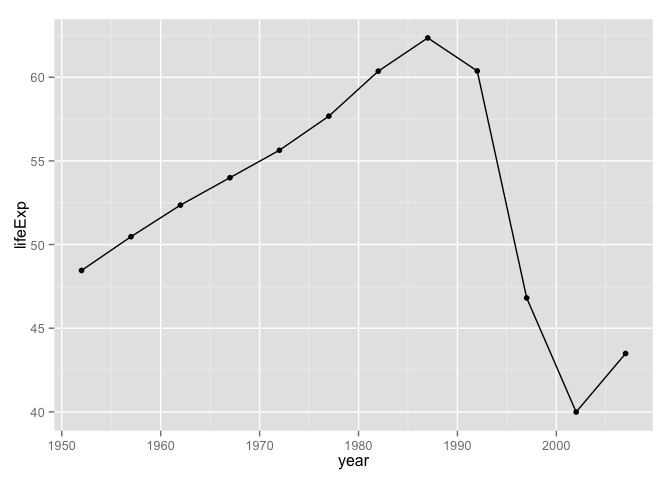 ggplot(subset(gapminder, country == "Zimbabwe"),
       aes(x = year, y = lifeExp)) + geom_line() + geom_point()
14
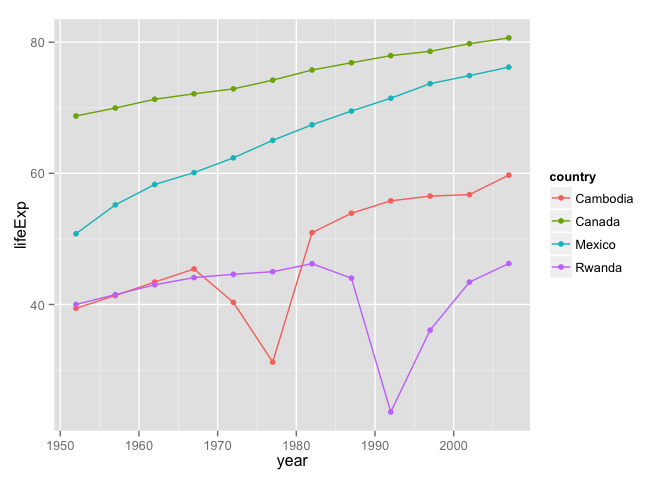 jCountries <- c("Canada", "Rwanda", "Cambodia", "Mexico")
ggplot(subset(gapminder, country %in% jCountries),
       aes(x = year, y = lifeExp, color = country)) + geom_line() + geom_point()
15
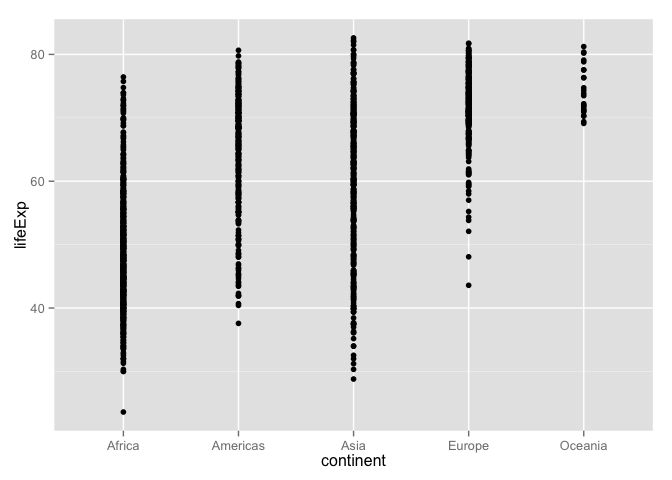 ggplot(gapminder, aes(x = continent, y = lifeExp)) + geom_point()
16
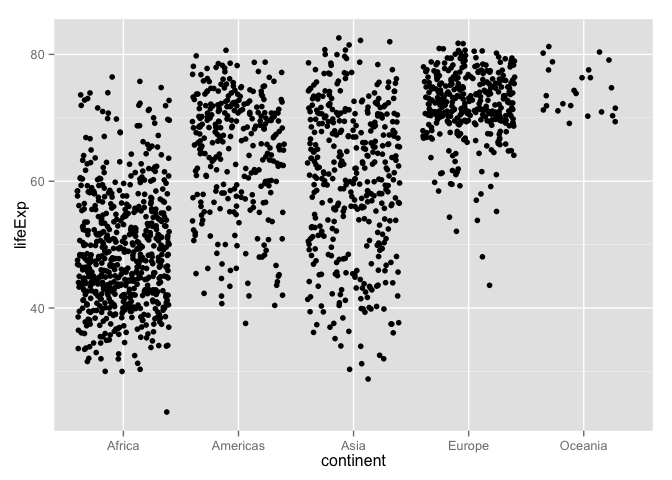 ggplot(gapminder, aes(x = continent, y = lifeExp)) + geom_jitter()
17
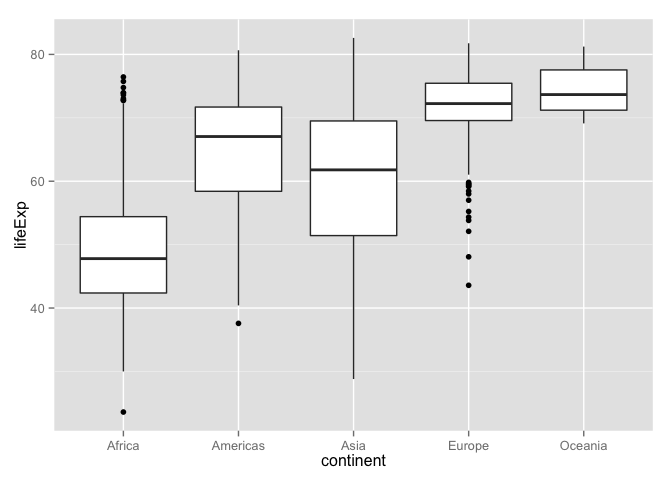 ggplot(gapminder, aes(x = continent, y = lifeExp)) + geom_boxplot()
18
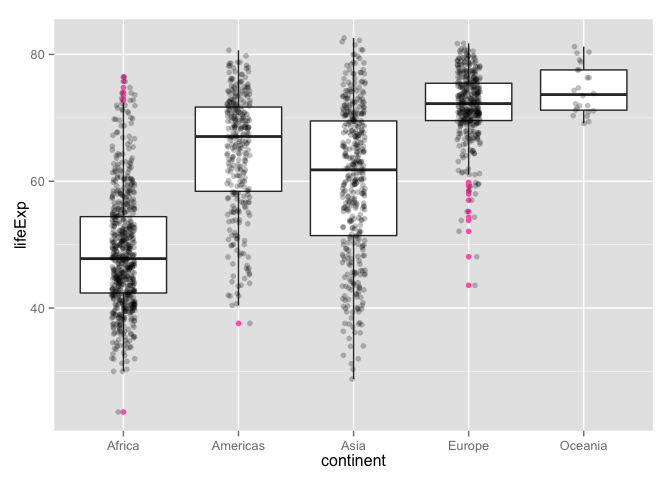 ggplot(gapminder, aes(x = continent, y = lifeExp)) +
  geom_boxplot(outlier.colour = "hotpink") +
  geom_jitter(position = position_jitter(width = 0.1, height = 0), alpha = 1/4)
19
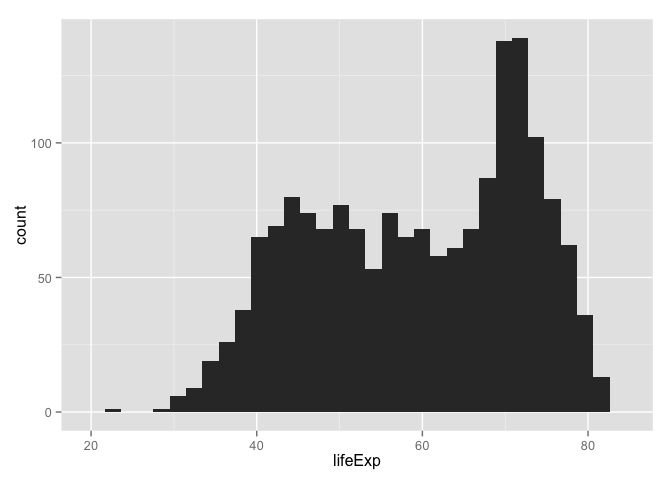 ggplot(gapminder, aes(x = lifeExp)) + geom_histogram()
20
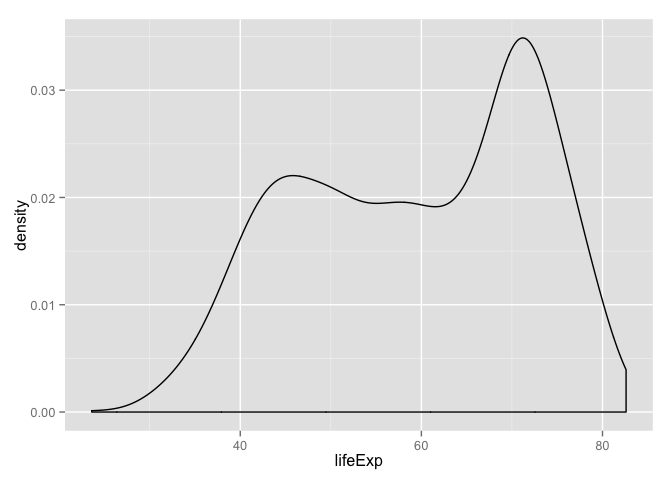 ggplot(gapminder, aes(x = lifeExp)) + geom_density()
21
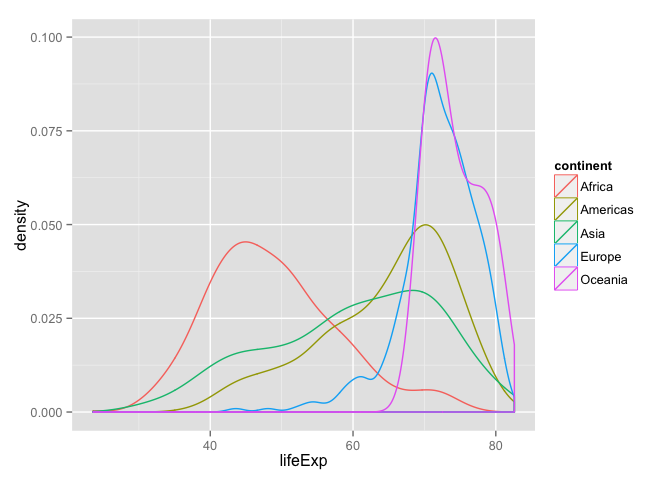 ggplot(gapminder, aes(x = lifeExp, color = continent)) + geom_density()
22
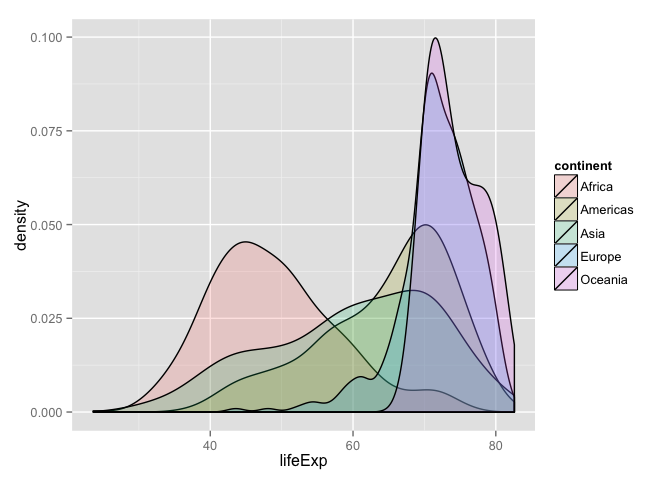 ggplot(gapminder, aes(x = lifeExp, fill = continent)) +
  geom_density(alpha = 0.2)
23
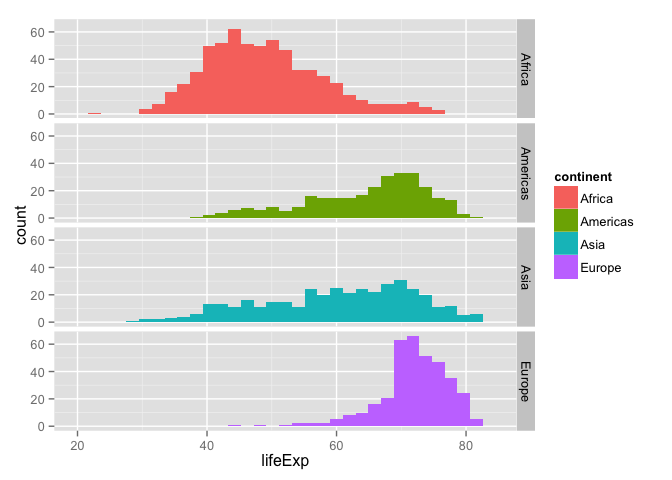 ggplot(subset(gapminder, continent != "Oceania"),
       aes(x = lifeExp, fill = continent)) + geom_histogram() +
  facet_grid(continent ~ .)
24
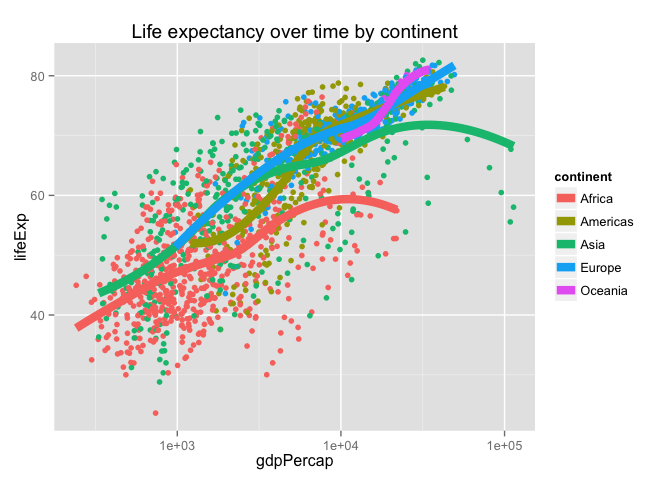 p + ggtitle("Life expectancy over time by continent")
25
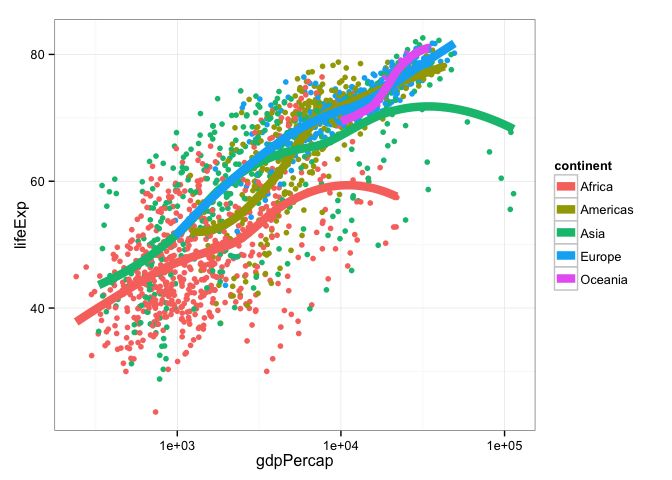 p + theme_bw()
26
Очистка данных
27
Источники проблем в данных
Особенности формата (лишние строки в начале  файла, наличие/отсутствие заголовка,  нетрадиционные разделители, etc.)
Отсутствие некоторых данных (na)
Типы данных (перевод строк в числа и т.п.)
Выбросы, которые искажают общий тренд
28
Данные про жилье
> install.packages("gdata") 
> require(gdata)
 
>bk <- read.xls("rollingsales_brooklyn.xls",pattern="BOROUGH")
#все что до строки, содержащей , "BOROUGH", не читаем


head(bk) #смотрим на данные
summary(bk) #сводная статистика, чего сколько
29
Чистим данные
head(bk$SALE.PRICE)
[1] $403,572 $218,010 $952,311 $842,692 $815,288 $815,288  3318
Levels: $0 $1 $10 $100 $1,000 $10,000 $100,000 $1,000,000 ...
$999,999

Переводим цены в числовой формат
>bk$SALE.PRICE.N <- as.numeric(gsub("[^[:digit:]]","", bk
$SALE.PRICE))
# убираем все кроме цифр, т.е. заменяем все кроме цифр  на “”
30
Чистим данные
Смотрим, для скольки объектов у нас нет данных про цены
>count(is.na(bk$SALE.PRICE.N))#sum
Сделаем все имена столбцов маленькими буквами
>names(bk) <- tolower(names(bk))  Приведем в порядок площади
>bk$gross.sqft <- as.numeric(gsub("[^[:digit:]]","", bk
$gross.square.feet))
>bk$land.sqft <- as.numeric(gsub("[^[:digit:]]","", bk
$land.square.feet))  Приведем в порядок даты
>bk$sale.date <- as.Date(bk$sale.date)
>bk$year.built <- as.numeric(as.character(bk$year.built))
31
Надоело писать длинные имена?
Работаем с одной таблицей?
Нет проблем!
>attach(bk)#теперь по-умолчанию работаем только с bk
>hist(sale.price.n)#обращаемся прямо по имени поля
>hist(sale.price.n[sale.price.n>0])
>hist(gross.sqft[sale.price.n==0])
>detach(bk)#закончили работать, открепляемся!
32
Теперь беглый анализ, как устроены данные
>bk.sale <- bk[bk$sale.price.n!=0,]
>plot(bk.sale$gross.sqft,bk.sale
$sale.price.n)
33
“Вынем” данные из нуля
plot(log(bk.sale$gross.sqft),log(bk.sale$sale.price.n))
34
Выберем для анализа только дома  (категория содержит в названии “FAMILY”)
>bk.homes <- bk.sale[which(grepl("FAMILY", bk.sale
$building.class.category)),]
>plot(log(bk.homes$gross.sqft),log(bk.homes$sale.price.n))
Похоже,  эти дома
какие-то  особенные
35
Уберем “особенные” дома
>bk.homes$outliers <- (log(bk.homes$sale.price.n) <=5) + 0
>bk.homes <- bk.homes[which(bk.homes$outliers==0),]
>plot(log(bk.homes$gross.sqft),log(bk.homes$sale.price.n))
36
37